Тема:  Соціалізація особистості
1. Соціалізація та її фактори
2. Основні етапи соціалізації
3. Агенти та інститути соціалізації
4. Особливості соціалізації в різні вікові періоди
5. Теорія поколінь
Соціалізація та її фактори
Людина - істота соціальна. Однак жодна людина не народжується готовим членом суспільства. Інтеграція індивіда в суспільство - тривалий і складний процес. Він включає в себе засвоєння соціальних норм і цінностей, а також процес освоєння певних ролей. 
Період підготовки до дорослого життя у людини найбільш затягнутий серед всіх живих істот. Раніше вважалося, що він обмежується дитинством, сьогодні в нього включають періоди юності і молодості. Третину свого життя людина вчиться жити в самому складному з існуючих світів - у світі суспільних відносин. 
Останнім часом фахівці прийшли до думки, що людина навчається і перенавчається все своє життя. Такими є вимоги сучасного суспільства. Цей процес одержав назву соціалізації. Соціалізація пояснює те, яким чином людина з істоти біологічної перетворюється на істоту соціальну. 
Соціалізація — процес інтеграції індивіда в суспільство, у різноманітні групи та спільноти, шляхом засвоєння ним елементів культури, соціальних норм і цінностей, на основі яких формуються соціально значущі риси особистості.
Соціалізація та її фактори
Соціалізація проходить під впливом величезної кількості різноманітних умов, які так чи інакше відбиваються на розвитку людей. Ці умови прийнято називати факторами. На сьогоднішній день не всі вони навіть виявлені, а з відомих далеко не всі вивчені. Про одні ми знаємо досить багато, про інші — обмаль, про треті — майже нічого. Більшість умов, чи факторів, соціалізації можна об'єднати в три групи. 
Перша — макрофактори — країна, етнос, суспільство, держава. 
Друга — мезофактори — умови соціалізації великих груп людей, що виділяються за місцевістю і типом поселення, в яких вони живуть (регіон, місто, селище); за належністю до аудиторії тих або інших мереж масової комунікації (радіо, телебачення та ін.) і за належністю до тих або інших субкультур. 
Третя група — мікрофактори. До них належать фактори, що безпосередньо впливають на конкретних людей, котрі з ними взаємодіють: сім'я і домашнє середовище, сусідство, групи ровесників, співробітники, різні громадські, державні, релігійні та інші організації, друзі і знайомі, тобто - мікросоціум.
Соціалізація та її фактори
Першим у житті більшості людей фактором соціалізації є сім'я, де відбувається рання соціалізація. Результати батьківського виховання у значній мірі визначають розвиток особистості, її подальше суспільне життя. 
Чимале значення має також взаємодія з однолітками як засіб формування відповідальної, самостійної, здатної до співпраці особистості. Від результатів цієї взаємодії залежить вміння у подальшому оптимально вибудовувати взаємини з оточенням. 
Процес соціалізації не завершується в дитинстві, а продовжується протягом усього життя, оскільки людина повинна постійно опановувати нові ролі, виконувати нові функції. Зміна умов життєдіяльності викликає необхідність виробляти додаткові вміння та навички, засвоювати нові ефективні зразки поведінки.
Соціалізація та її фактори
Однак соціалізація не є тільки одностороннім впливом оточення на особистість, наукові дослідження процесу соціалізації (Ж. Піаже, Дж. Мід) виявили активну роль індивіда в процесі засвоєння соціального досвіду. 
Соціальна психологія процес соціалізації індивіда розділяє на два етапи: соціальну адаптацію та інтеріоризацію. 
Соціальна адаптація — це процес пристосування індивіда до умов життєдіяльності (часто суто поведінковий), до рольових функцій та норм поведінки, до форм соціальної взаємодії, що склалися у спільноті, до якої інтегрується індивід. 
Інтеріоризація — процес включення соціальних норм і цінностей до внутрішнього світу людини, тобто заміни зовнішніх санкцій самоконтролем. Можна вважати, що на цьому етапі кількісне накопичення прийнятих індивідом норм, засвоєних ним цінностей переходить у нову якість, що виявляється у зміні поведінки людини під впливом змін у структурі особистості. Інтеріоризація є свідченням успішної соціалізації індивіда. Показниками неуспішного перебігу цього процесу є незадоволеність людини соціальним середовищем, до якого вона інтегрується, бажання вийти за його межі, а також її поведінка, що відхиляється від норм, вимог даного середовища.
Основні етапи соціалізації
Соціалізація особистості починається з перших років життя і, як раніше вважалось, закінчується періодом соціальної зрілості людини, хоча зараз зрозуміло, що процес соціалізації цілком не завершений навіть в похилому віці: по деяких аспектах він продовжується все життя. 
Соціалізація, що відбувається у дитинстві, називається первинною соціалізацією, подальший процес засвоєння нових ролей, цінностей, знань, досвіду на кожному життєвому етапі називається вторинною соціалізацією (ресоціалізацією).
Основні етапи соціалізації
Основні етапи соціалізації
Для успішної соціалізації в дитинстві, по Н. Смелзеру, необхідна дія трьох фактів: очікування, прагнення відповідати цим очікуванням і зміна поведінки. 
Процес  соціалізації у дітей, на його думку, відбувається на трьох різних стадіях: 
стадії наслідування і копіювання дітьми поведінки дорослих; 
ігрової стадії, коли діти усвідомлюють поведінку як виконання ролі; 
стадії групових ігор, на якій діти учаться розуміти, що від них чекає ціла група людей. 

Французький психолог Ж. Піаже, зберігаючи ідею різних стадій у розвитку особистості, наголошує на розвитку пізнавальних структур індивіда і їхній наступній перебудові в залежності від досвіду і соціальної взаємодії.
Основні етапи соціалізації
Багато психологів і соціологів підкреслюють, що процес соціалізації продовжується протягом усього життя людини, і стверджують, що соціалізація дорослих відрізняється від соціалізації дітей декількома моментами. 
Соціалізація дорослих скоріше змінює зовнішню поведінку, у той час як соціалізація дітей формує ціннісні орієнтації. 
Соціалізація дорослих розрахована на те, щоб допомогти людині набути необхідні навички, соціалізація в дитинстві в більшій мірі має справу з мотивацією поведінки. 
Починаючи новий життєвий етап, людина змушена перевчатися і пристосовуватись до нових умов життя. Цей процес називається ресоціалізацією. 
Ресоціалізація – процес засвоєння нових цінностей, норм, ролей та правил поведінки замість застарілих, втрачених чи вже не потрібних.
Основні етапи соціалізації
Десоціалізація – це процес втрати старих цінностей, норм, ролей і правил поведінки, соціального досвіду. 
Десоціалізація може досягати різних рівнів: від легкої дезорієнтації в соціальних ситуаціях до повної втрати зв'язку з соціальним середовищем. У разі сильної вираженості, особистість, найчастіше, вже не може відновити втрачені цінності, норми і ролі в повному обсязі. Сильна десоціалізація має місце при попаданні індивіда в екстремальні умови. Саме з такими умовами стикаються ті, хто потрапляє в концентраційні табори, в'язниці і колонії, психіатричні лікарні, 
Десоціалізація - процес розпаду або деградації особистості, коли соціалізація індивіда стає все більш фрагментарною і втрачає свою складність як багатосторонній соціальний процес або має асоціальну або антисоціальну спрямованість. Це процес, в якому раніше соціалізована людина повертається частково або повністю в доособистісну форму існування або втрачає соціально схвалювані особистісні якості. 
Десоціалізація може відбуватися в зв'язку з серйозними психічними захворюваннями, а також з втратою можливостей свідомості індивіда і його розумових здібностей до інтеріоризації. Певною мірою десоціалізація може зачіпати індивідів, нехтують соціальними цінностями.
Агенти та інститути соціалізації
Агенти соціалізації — конкретні люди, які навчають людину культурним нормам і допомагають засвоювати соціальні ролі. 
Агенти первинної соціалізації — люди, які складають найближче оточення особи (батьки, родичі, друзі). Вони виконують багато функцій (батько — вихователь, друг, опікун, учитель тощо), їхні функції взаємозамінні (скажімо, батько за певних умов може взяти на себе виконання функцій матері щодо дитини). Разом із тим, кожен агент дає індивіду в процесі соціалізації саме те, що він може дати. Наприклад, батьки можуть дитині замінити друзів, але вони не зможуть навчити її того, що вона вчиться у своїх друзів: битися, хитрувати, порушувати певні соціальні норми, бути лідером у групі, поводитися з ровесниками. 
Агенти вторинної соціалізації — представники адміністрації школи, вищого навчального закладу, армії, підприємства, партій, засобів масової інформації та ін. Контакти з цими агентами є коротшими, а їхній вплив, як правило слабший, ніж в агентів первинної соціалізації. Кожен із них виковує не більше однієї-двох функцій. їхні функції спеціалізовані, а тому не можуть бути взаємозамінними (наприклад, функції міліціонера і священика). Особливістю цих агентів є те, що вони, як правило, отримують грошову винагороду за виконання своїх функцій.
Агенти та інститути соціалізації
Інститути соціалізації — установи, які впливають на процес соціалізації, спрямовують його. Вони розвивають особистість, розширюють її знання про світ, її розуміння того, якою є бажана і небажана соціальна поведінка. 
Інститути первинної соціалізації — сім'я, компанія друзів, школа. 
Інститути вторинної соціалізації — заклади вищої освіти, армія, суд, церква, засоби масової інформації та ін.
Особливості соціалізації в різні вікові періоди
Дитинство (від 0 до 18 років чи за іншою періодизацією від 0 до 13 років). 
Соціалізація повинна починатися в дитинстві, коли приблизно на 70% формується людська особистість. Варто запізнитися, як почнуться незворотні процеси. У дитинстві закладається фундамент соціалізації, і в той же час це найбільш незахищений її етап, оскільки дитина повністю залежить від того соціального оточення в яке вона потрапила.
Особливості соціалізації в різні вікові періоди
Відмінною характеристикою дитинства є його універсальність, під якою розуміється наявність і функціонування цього утворення в різні історичні епохи, в суспільствах з різними культурами, у всіх шарах і стратах населення. 
Однак дитинство не є гомогенним, тобто має внутрішню диференціацію на елементи, що значно відрізняються один від одного (період немовляти; раннє дитинство; дошкільний  вік; молодший шкільний вік; середній шкільний вік (підлітковий); старший шкільний вік (юнацький) тощо).
Соціалізація дитини в перші роки життя має важливе значення. Саме в цей період відбувається швидке зростання дитини і псхофізіологічний розвиток. І вкрай несприятливий вплив можуть чинити такі фактори як недостатнє харчування, фізична та/або емоційна байдужість оточуючих і т.д. На  даному етапі соціалізації ці чинники більшою мірою негативно відбиваються на дитині, ніж в наступні періоди життя.
Особливості соціалізації в різні вікові періоди
Дитинство - період, коли дитина розвивається у фізичному, психологічному і соціальному плані надзвичайно швидко, проходячи за короткий час колосальний шлях від безпорадного новонародженого з малим набором вроджених реакцій до активного індивіда, здатного дивитися, слухати, діяти, привертати увагу, радіти появі близьких і т.д. 
Провідною діяльністю на етапі дитинства виступає емоційне спілкування дитини з дорослими членами сім'ї, а провідною стороною соціалізації є засвоєння норм відносин між людьми. 
З самого народження людина включається в соціальні взаємодії і, задовго до того як навчиться говорити, отримує свій перший досвід соціального спілкування. У період дитинства у людини відбувається процес формування базової довіри до навколишнього світу. І саме в цей період найбільш значимими людьми для дитини є батьки.
Особливості соціалізації в різні вікові періоди
Діти ізольовані від суспільства, у соціальному плані програють. 
Це доводять дослідження “дітей-фералів” (“діти-мауглі”) 
https://www.bbc.com/ukrainian/vert_cul/2015/10/151013_vert_cul_feral_the_children_raised_by_wolves_vp
Звичайно такі випадки є скоріше виключеннями та крайнім проявом відхилень в процесі соціалізації.
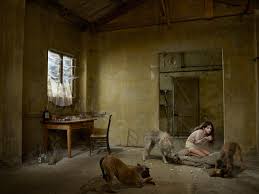 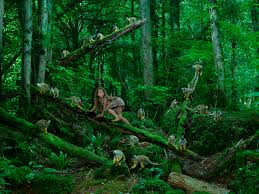 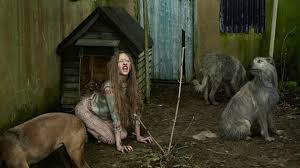 Особливості соціалізації в різні вікові періоди
Однак більш розповсюдженою є ситуація дітей-сиріт, що виховуються в дитячих будинках інтернатного типу.  Відсутність близьких емоційних стосунків з батьками та неможливість замінити їх іншими значимими дорослими, можуть негативно позначитись на процесі їх соціалізації. Як наслідок, виникають такі порушення як: 
невміння спілкуватися з людьми поза установою, відчуженість і недовіра до людей, що заважає розуміти суспільні норми, правила, необхідність відповідати їм; 
споживацька психологія у відносинах до близьких, держави, суспільства; 
невпевненість в собі, низька самооцінка, відсутність постійних друзів і підтримки з їхнього боку; 
несформованість вольової сфери, відсутність цілеспрямованості, проявляється лише в досягненні найближчої мети: отримати бажане, привабливе; 
несформованість життєвих планів, життєвих цінностей; 
низька соціальна активність, бажання бути непомітним, не привертати до себе уваги. 
Діти звикають до того, що все за них вирішує хтось, вони стають несамостійними, часто не усвідомлюють необхідності отримання освіти та професії, у них немає уявлення про те, якою має бути справжня родина. Саме тому прагнення держави реформувати цю сферу і замінити інтернати будинками сімейного типу є важливим кроком вперед в соціальній політиці.
Особливості соціалізації в різні вікові періоди
Отже дитинство на яке припадає етап первинної соціалізації - період, коли активно засвоюються соціальні ролі, закладається фундамент для розвитку соціальних умінь і навичок, основні якості особистості, які забезпечують психологічну стійкість людини, позитивні моральні орієнтири, визначають її мотивацію і цілеспрямованість, здатність співпереживати і радіти іншим людям, почуття довіри до навколишнього світу.
Особливості соціалізації в різні вікові періоди
Юність. 
Юність завершує активний період соціалізації. До юнаків звичайно відносять підлітків і молодих людей у віці від 13 до 18 років. У цьому віці відбуваються важливі фізіологічні зміни (наприклад, настання статевої зрілості), які спричиняють психологічні зрушення: поява потягу до протилежної статі, агресивність, яка нерідко невмотивована, виявляється схильність до необміркованого ризику і не уміння оцінити ступінь його небезпеки, підкреслене прагнення до незалежності і самостійності. 
Психофізіологічні зміни не можуть не вплинути на хід і зміст соціалізації. Схильність до інновацій і творчості, невизнання всіх і всяких авторитетів, з одного боку, підкреслена автономія і незалежність - з іншої, породжують особливе явище, яке називається молодіжною субкультурою. 
Особливість також полягає в зміні поведінкових характеристик: від майже повної слухняності, властивої малим дітям до непокори батькам. 
У цей період закінчується формування фундаменту особистості. Усвідомленням свого «Я» відбувається як осмислення свого місця в житті. Одночасно спостерігається постійний пошук моральних орієнтирів, зв'язаних з переоцінкою сенсу життя. Підлітки більш сприйнятливі до негативних оцінок навколишніх, особливо якщо вони стосуються одягу, зовнішнього вигляду, манер поведінки, кола знайомств, тощо.
Особливості соціалізації в різні вікові періоди
Молодість (приблизно 18-35 років, за іншими періодизаціями від 14 до 35 (законодавство) чи від 25 до 44 (за даними ВООЗ).
Стадія молодості у більшості вікових періодизацій відноситься до періоду ранньої дорослості і характеризується отриманням виборчого права, повної юридичної та економічної відповідальності, включенням в усі види соціального та суспільного життя. 
На стадії молодості особистість приймає життєвоважливі рішення, отримує професійну освіту, створює сім’ю, народжує дітей, засвоює професійні ролі та складає основне коло спілкування.
Особливості соціалізації в різні вікові періоди
Зрілий вік (приблизно 35-60 років, за даними ВООЗ від 44 до 60 років). 
У зрілому віці психофізіологічне дорослішання збігається із соціальним і економічним дорослішанням, домагання, амбіції і надії юності одержують задоволення пропорційне витраченим зусиллям і придбаним знанням. Зрілий вік характеризує розквіт людської особистості. 
Як такий зрілий вік не є самостійним етапом соціалізації. Це збірне поняття, яке охоплює кілька циклів людського життя, розділених найважливішими подіями: оволодіння професії, проходження армійської служби, початок трудової діяльності, чи одруження-заміжжя, створення родини, народження дітей. 
Доросле життя - активний період соціалізації, тому що саме в цей час спостерігається освоєння соціальних ролей не в ігровий, а в реальній ситуації. Уперше вирівнялися обсяги прав і обов'язків, потреб і засобів їхнього задоволення.
Особливості соціалізації в різні вікові періоди
Старість/Похилий вік (від 60 років, за даними ВООЗ від 60-75 – похилий вік; 75-90 – старість; після 90 – довгожителі). 
З виходом на пенсію завершується активний період соціалізації, літня людина перестає виконувати найголовнішу функцію - бути виробниками матеріальних цінностей. З виробника вона перетворюється в споживача, а тим самим в утриманця. Хоча стара людина найчастіше така ж беззахисна, слабка і безпомічна, як і дитина, але на відміну від дитини старша людина не є метою життя для когось. Часто люди шукають емоційне задоволення в спілкуванні з дітьми, а в спілкуванні зі своїми батьками вони можуть бачити лише обов'язок. 
Разом з тим перехід від зрілості до старості розкриває нові соціальні можливості і ролі. Люди похилого віку, що вже не працюють, мають більше часу для задоволення власних інтересів: хобі, різних видів дозвілля, ведення домашнього господарства, міжособистісного спілкування. Правда, у всіх основних сферах суспільного життя їхня роль мінімальна: на роботі літніх звільняють у числі перших, а приймають на роботу в числі останніх; по веденню домашнього господарства їм залишають найпростіші функції; проводити ефективну освіту і соціалізацію в сучасному суспільстві літні не можуть тому, що їх знання в порівнянні з молоддю швидко застарівають, а погляди і манери видаються архаїчними. Тож загалом це може бути досить проблемний етап.
Теорія поколінь
Книга "Покоління" американських вчених Нейла Гоува (Neil Howe) та Вільяма Штрауса (William Strauss) вийшла у 1991 році в ній вони почали популяризувати ідею про те, що люди певної вікової групи схильні розділяти особливий набір переконань, стосунків, цінностей і моделей поведінки, оскільки вони росли в однакових історичних умовах. 
В середині 1990-х роках Штраус і Гоув почали отримувати запити від організацій, які бажали знати, як розуміння поколінних особливостей могло б вирішити їх стратегічні проблеми. Дослідники були визнані піонерами в цій області і часто виступали на конференціях і інших заходах, а також відкрили консалтингову компанію LifeCourse Associates, тому не треба забувати, що в розвитку даної теорії є певна комерційна складова, до того ж теорія не є універсальною, адже базується на дослідженнях населення США та історичних даних з Великобританії.
Однак цікавість дослідників ця теорія викликає тим, що покоління поділяють одну історичну епоху: вони стикаються з однаковими ключовими історичними подіями і соціальними віяннями, перебуваючи на тих же життєвих фазах, поділяють певні загальні переконання і моделі поведінки (що особливо важливо для соціалізації), тому якісь спільні риси справді можна визначити.
Теорія поколінь
«Бебі-бумери» (приблизно 1945 – 1965 року народження)
Назва покоління утворилась завдяки спалаху народжуваності (буму) після Другої світової війни.
Основні риси бебі-бумерів: командний дух, ощадливість, оптимізм, патріотизм, «золоті руки», сімейні цінності, віра в щасливе майбутнє та трудоголізм. Для них гарна освіта і робота є дуже важливими цінностями.
Вони дивляться телевізор, читають газети і довіряють їм. Не вміють перевіряти інформацію.
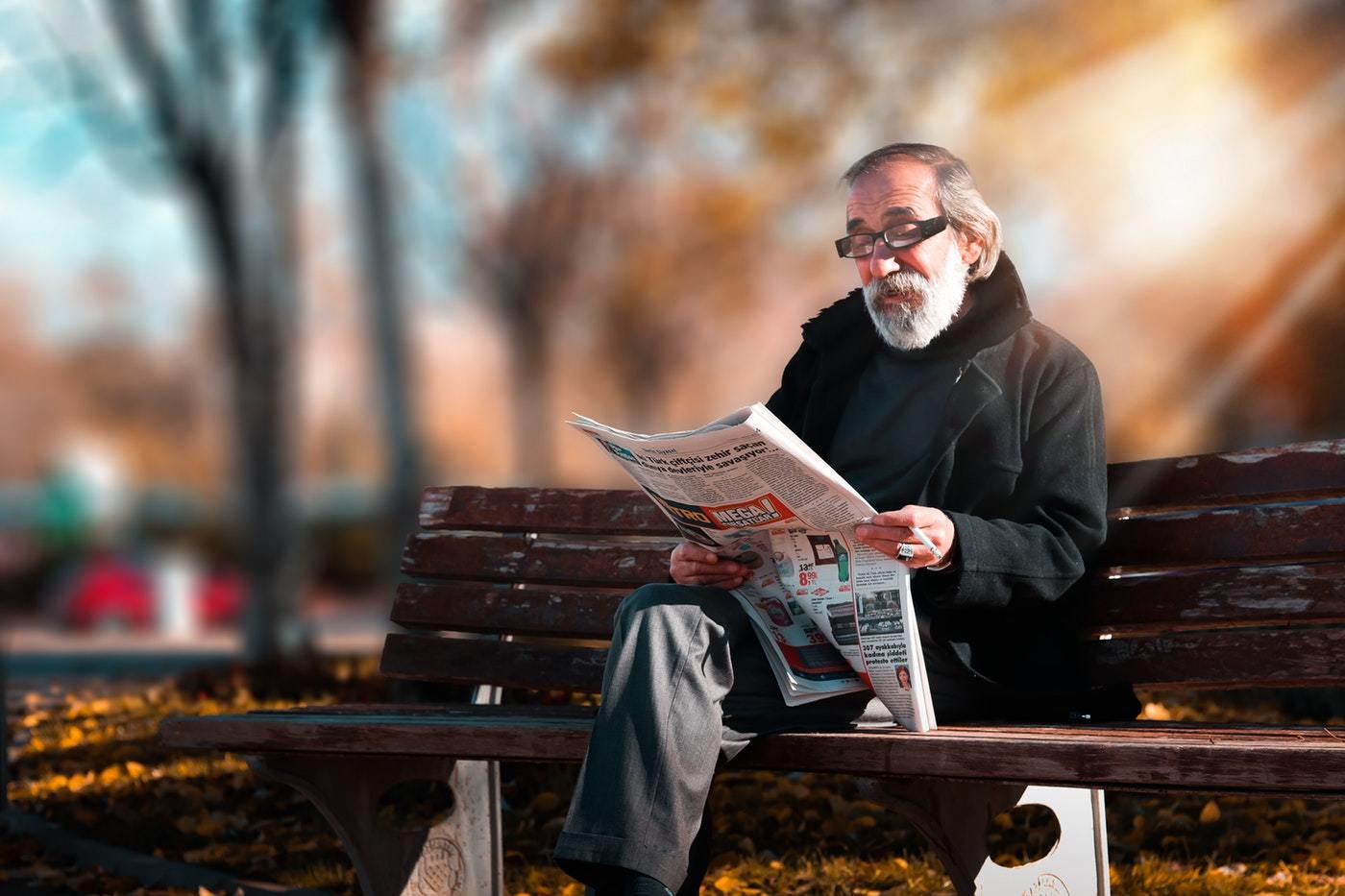 Теорія поколінь
Покоління Х (приблизно 1965 – 1985 року народження)
Х – значить невідомість. З раннього дитинства були самостійними: виконували доручення батьків, залишались самі вдома з ключиком від будинку на шиї. Через це їх інколи називають latchkey kids – діти з ключами. 
Основні риси покоління Х: налаштовані не на колектив, а на себе; самостійні та вміють наполегливо працювати; піклуються про сьогодення, їм важливі матеріальні блага і комфорт, скептичні, не патріотичні та не релігійні, не хочуть розбиратись в політиці, прагнуть стабільної роботи.
Мають яскраво виражений ціннісний конфлікт поколінь з батьками.
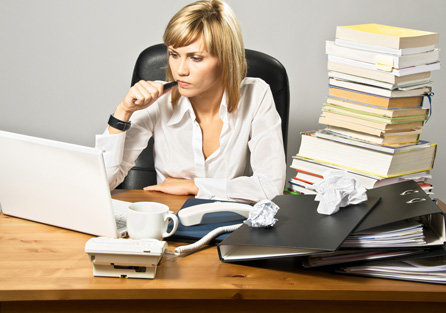 Теорія поколінь
Покоління Y або міленіали (приблизно 1985 – 2005 року народження)
Ще мілленіалів називають "юппі" – young urban professionals. Молоді професіонали, що живуть у містах.
Через стрімкий розвиток технологій, цінності покоління Y кардинально змінилися, їм притаманні такі риси як: інфантилізм, прагнення бути не таким як усі, любов до свободи, небажання сліпо підкорятися, висока самооцінка та ідеалізм.
Вони освічені, але їм не обов'язково володіти енциклопедичними знаннями, достатньо знати де нагулити. Вони не заощадливі, не поспішають будувати власну сім’ю, більш мобільні (не мають постійного житла, люблять подорожувати, часто змінюють місце роботи).
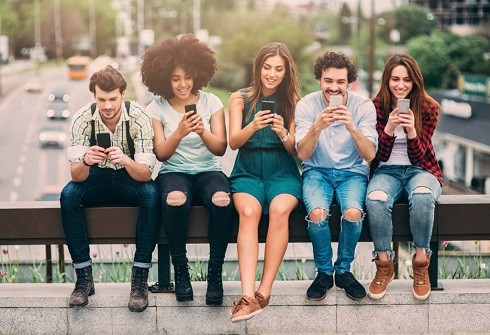 Теорія поколінь
Покоління Z (приблизні роки народження з 2005 по теперішній час)
Вважається, що їм рано давати оцінку, тому, оскільки зараз вони ще не стали домінуючим поколінням, однак певні характерні риси можна визначити.
Вони не читають друкованих газет, рідко дивляться телевізор, не уявляють життя без інтернету і смартфону. Не звикли до фізичної праці, прагнуть саморозвитку і самовираження. Живуть у світі з надлишком інформації, тому вчаться шукати потрібну. Виявляють інтерес до корисності та екологічності, толерантні. Швидко «переключаються» між різними завданнями, але при цьому втрачається концентрація уваги.
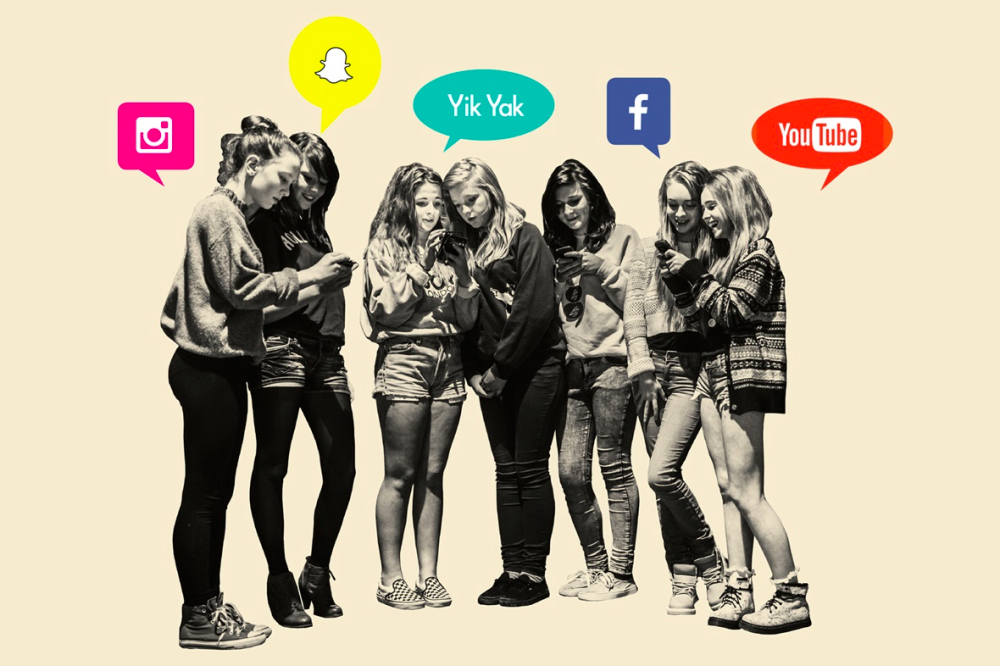